Ефективність та безпека Церебролізину в ранньому відновленні після інсультуМета-аналіз дев’яти рандомізованих досліджень
Bornstein et al. 2017, Neurological Sciences S. 1-12., doi: 10.1007/s10072-017-3214-0
 https://doi.org/10.1007/s10072-017-3214-0
Рівні доказовості
Клінічні
рекомендації
Рівень доказовості
Рівень 1 
(найвищий рівень доказовості)
В останні роки клініцисти сфокусовані 
на результатах 
мета-аналізів
Рівень 2
Рівень 3
Піраміда доказовості
Мета-    аналіз
Систематичні огляди
Рандомізовані контрольовані дослідження
Клінічні 
рекомендації
Рівень 1 
(найвищий рівень доказовості)
Мета-аналіз – це статистична комбінація результатів двох або більше окремих  рандомізованих контрольованих клінічних досліджень в єдиному оцінюванні

Переваги мета-аналізу: 
Підсилює важливість отриманих результатів  вважається доказом 1 рівня  найвищий ступінь доказовості
Цілі мета-аналізу проф. Борнштейна
Досліджeння ефективності та безпеки Церебролізину                      у пацієнтів з ішемічним інсультом з фокусом на раннє функціональне відновлення по шкалах NIHSS і mRS.
Методологія дослідження
Лікування
Лікування Церебролізином починалось                                 через 72 г після інсульту
Добове дозування: 30 – 50 мл
Тривалість лікування Церебролізином складала                      10 – 21 днів

Первинні кінцеві точки аналізу
NIHSS (MW) на день 30-й (або  21-й)
mRS на день 90-й
NNT (NIHSS)
Безпека
Пацієнти
1879
Вік: 18 – 88

Критерії включення
Півкульний ішемічний інсульт 
Інсульт середнього ступеня важкості та важкий

Відбір досліджень
Рандомізовані, подвійні сліпі, плацебо контрольовані клінічні дослідження Церебролізину
https://doi.org/10.1007/s10072-017-3214-0
https://link.springer.com/article/10.1007%2Fs10072-017-3214-0#SupplementaryMaterial
Основне клінічне питання дослідження
Чи буде лікування Церебролізином в добовому дозуванні від 30 до 50 мл, розпочате протягом 72 г після розвитку гострого ішемічного інсульту, 
покращувати раннє відновлення?
Дев’ять досліджень за участю 1879 пацієнтів
Індивідуальні дані пацієнта

+ Опубліковані зведені дані
						 			
= Змішаний підхід                 
 до оцінки даних
8 з 9 досліджень відповідають критерію Клас 1* досліджень
*Missing data below 10%
Змішаний підхід до оцінки даних
Індивідуальні дані пацієнта (IPD)
дані, отримані з бази даних досліджень
Сукупні дані (AD) 
дані, отримані з публікації або звіту про дослідження
+
Переваги змішаного підходу:
→  більш широка оцінка результатів клінічної ефективності
→  більш високий рівень достовірності
Церебролізин® покращує раннє відновлення після інсульту*
Церебролізин® дає пацієнтам на 60% більше шансів на кращі результати після інсульту!
* Оцінка по шкалі NIHSS на 30-й (21) день, процедура підсумовування (Wei-Lachin)
Підтверджена перевага Церебролізину
Модель оцінки ефектів
Манна-Уітні
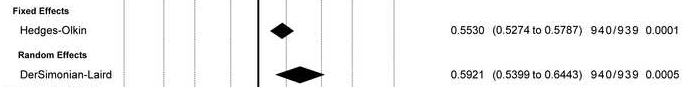 Модель фіксованої
оцінки даних
Виявлені дослідження мають доступні дані IPD
Аналіз популяції: по шкалі NIHSS >12, попередньо визначена підгрупа в CASTA
Церебролізин® покращує шанси пацієнта на відновлення
NNT (кількість тих, що потребують лікування для отримання клінічно значимих змін) = 7.7 (95% CI 5.2-15.0)
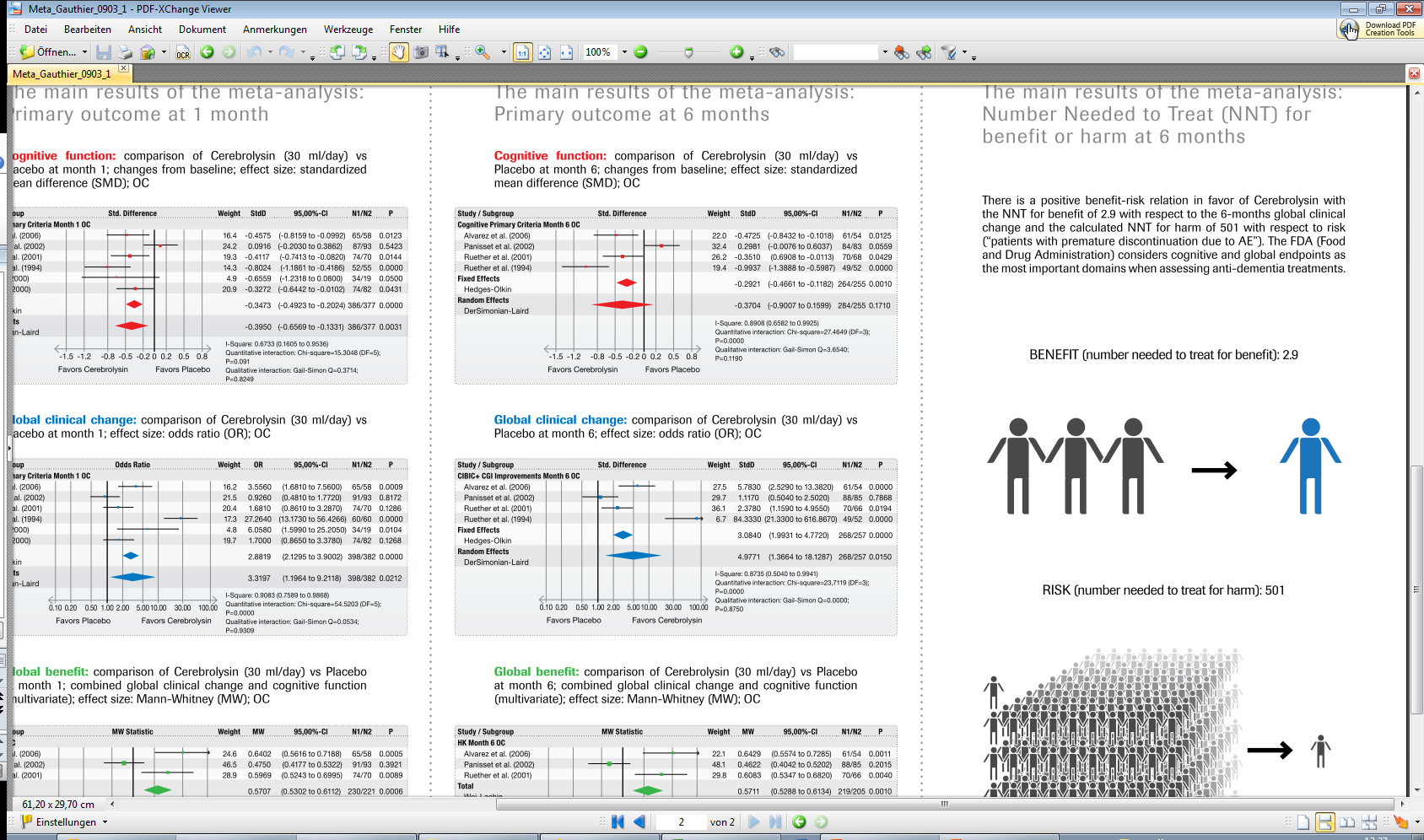 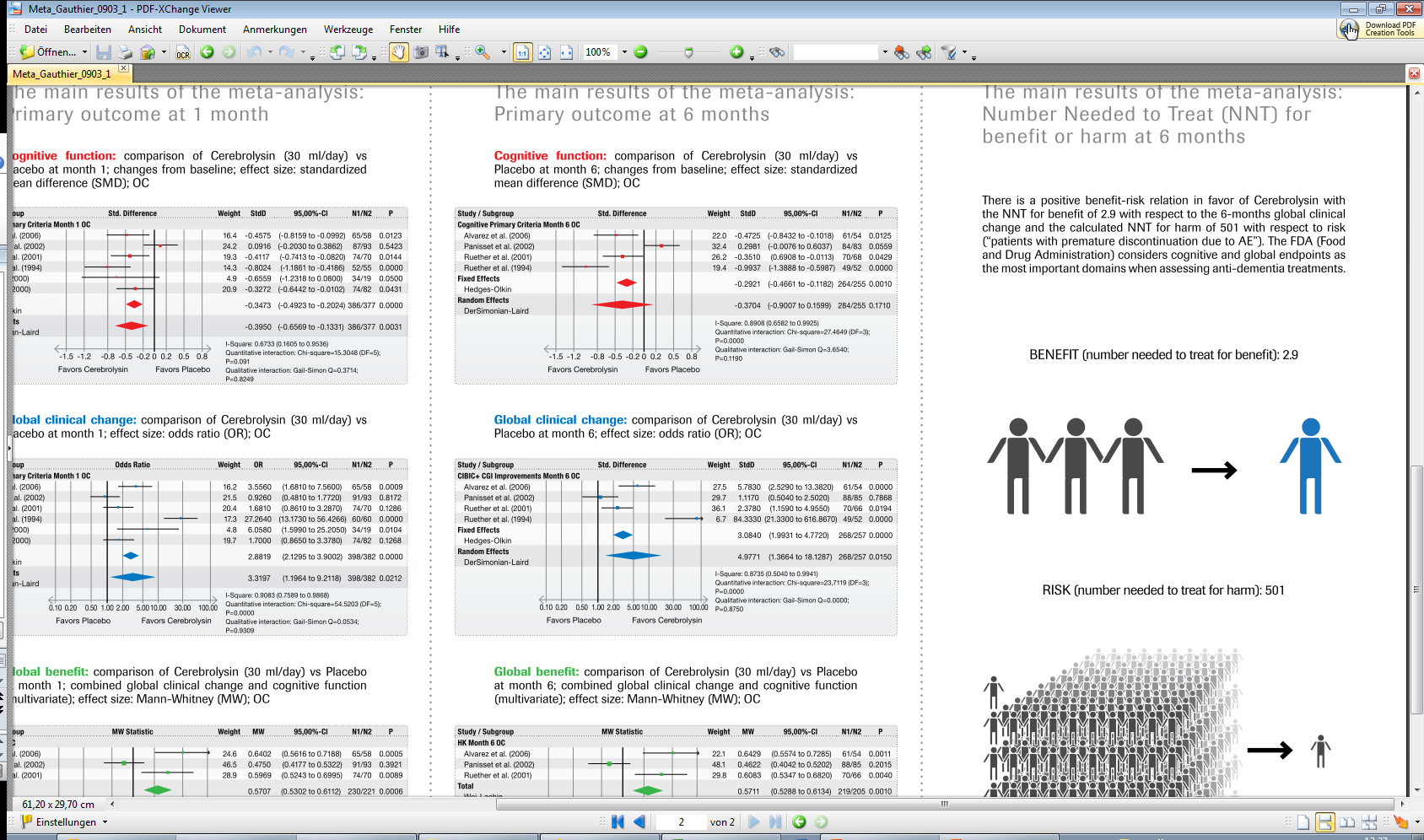 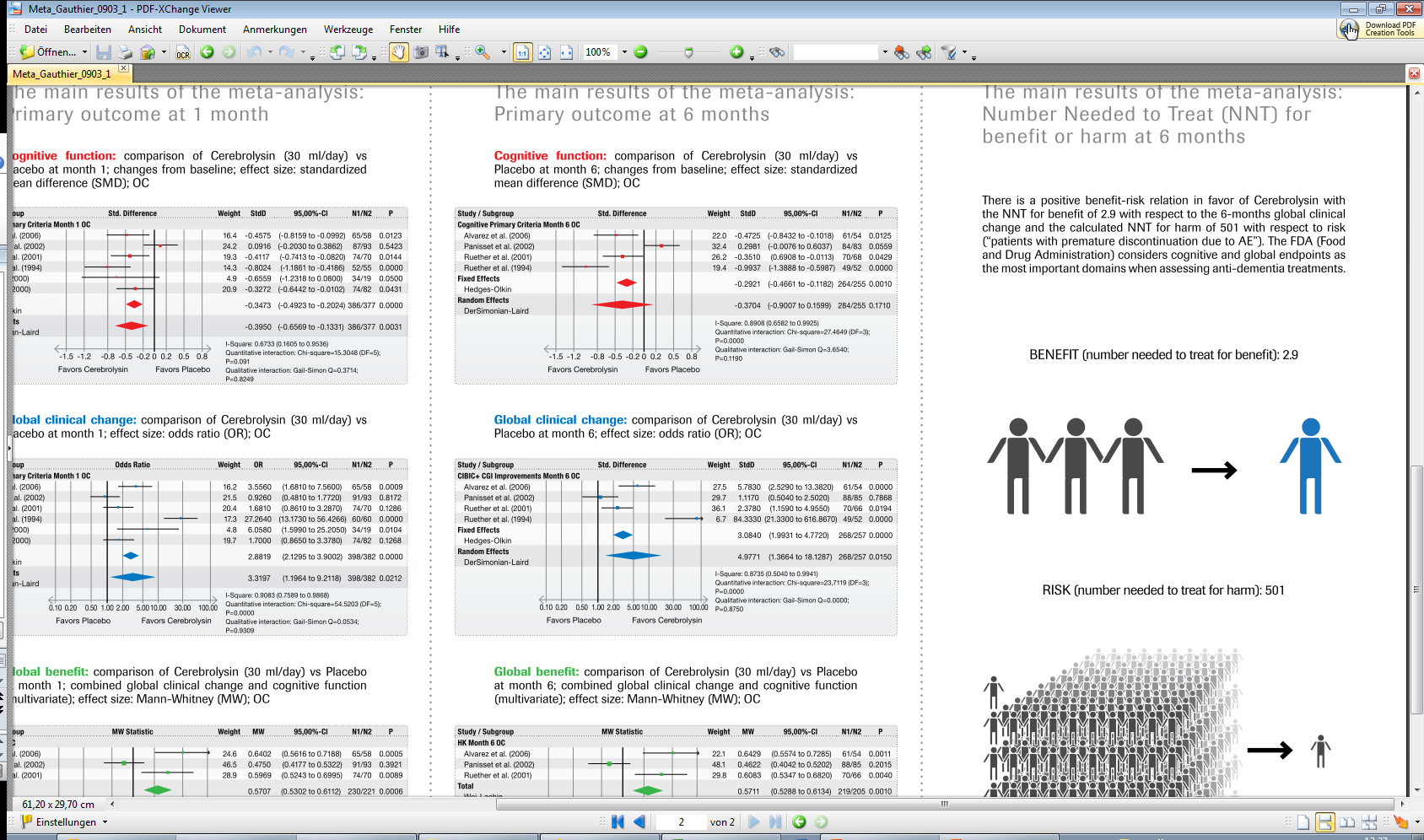 При лікуванні Церебролізином 8-ми пацієнтів додатково 1 пацієнт покаже клінічно значимі зміни по шкалі NIHSS на 30-й день
Для порівняння:
rt-PA mRS 90-й день NNT = 8 (<3h, NINDS-2), 15 (3-4.5 h, ECASS-3)
[Speaker Notes: rtPA data are from mRS day 90 data]
Значна перевага Церебролізину по mRS на 90-й день
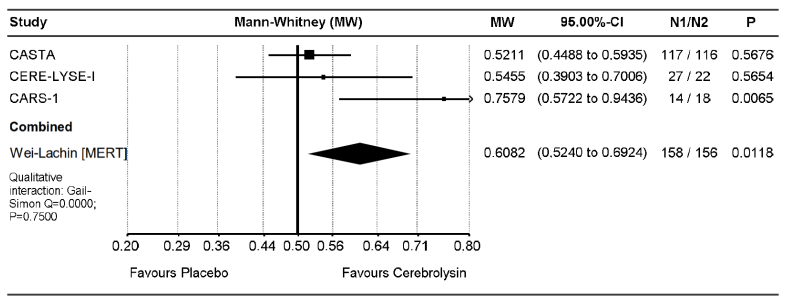 Пацієнти мають нa 61% більше шансів на відновлення повної незалежності!
Виявлені дослідження мають доступні дані IPD
Аналіз популяції: по шкалі NIHSS >12, попередньо визначена підгрупа в CASTA
Підтверджена перевага Церебролізину
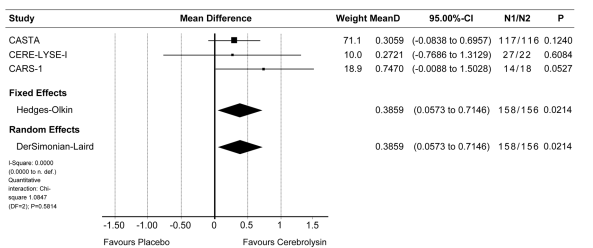 Модель оцінки ефектів
Манна-Уітні
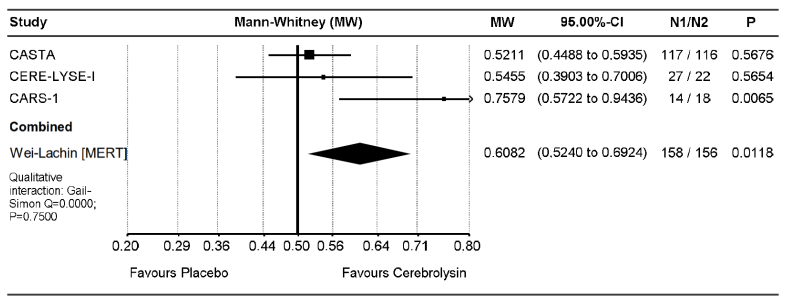 Модель фіксованої
оцінки даних
Виявлені дослідження мають доступні дані IPD
Аналіз популяції: по шкалі NIHSS >12, попередньо визначена підгрупа в CASTA
Церебролізин® дає пацієнту більш високий шанс на виживання
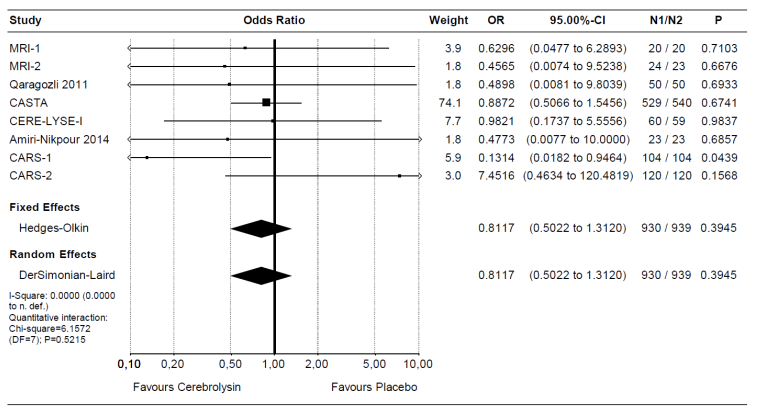 Коефіцієнт смертності (OR): 0.81, p=0.39

Коефіцієнт ризику смертності (RR): 0.83, p=0.38

Через низькі показники смертності (<10%), додатково розрахований RR був близький до OR

Жодних суттєвих відмінностей між групами                  в будь якому параметрі безпеки
Ризик смерті складає на 19% (0R) або 17% (RR) нижчий в групі Церебролізину в порівнянні з плацебо!
Профіль безпеки Церебролізину можна порівняти з плацебо з тенденцією до зниження смертності!
Сприятливий профіль безпеки Церебролізину
TESAEs**
TEAEs*
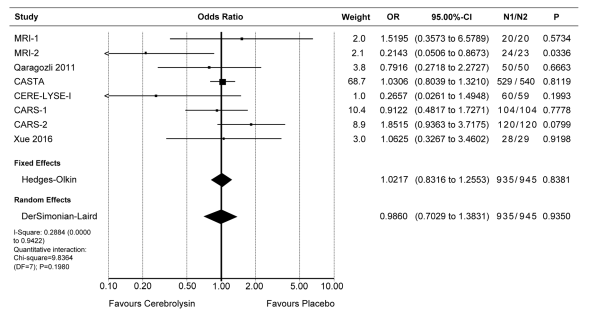 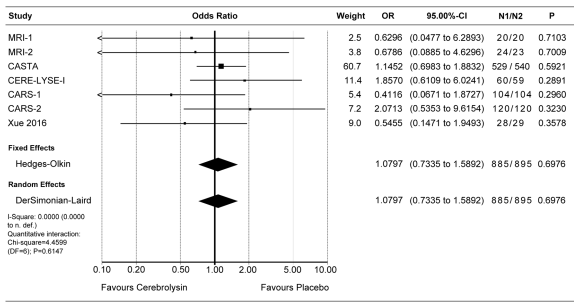 OR 1.08, p=0.70
RR 1.04, p=0.80
OR 1.02, p=0.84
RR 0.96, p=0.28
Церебролізин® добре переноситься і прирівнюється по безпеці до плацебо!
*TEAE = лікування виникаючих побічних ефектів, 
**TESAE = лікування виникаючих серйозних побічних ефектів
Вагомий мета-аналіз з переконливими даними
Найбільший мета-аналіз Церебролізину при інсульті
Важливість результатів мета-аналізів збільшується в науковому світі
Індивідуальні дані пацієнта були доступні для більшості досліджень
Результати є однорідними та демонструють постійну перевагу Церебролізину
Відсутність обмежень у порівнянні з іншими нещодавніми мета-аналізами
Обгрунтована та сучасна методологія
Коректні дані
Резюме
Перевага Церебролізину на 30-й день – раннє виздоровлення!
Об’єднаний NNT для клінічно значимих змін в ранньому відновленні = 7.7
Статистично значимі довготермінові переваги – більш виражений клінічний ефект у пацієнтів з більш високим ступенем важкості інсульту
Безпеку Церебролізину можна порівняти з плацебо з                                    тенденцією до зниження смертності
Ключові повідомлення
Церебролізин® дає пацієнту більш високий шанс на виживання
Церебролізин® покращує раннє відновлення після інсульту 
Більш висока ймовірність покращення результатів інсульту                                   з Церебролізином
Відновлення повної незалежності – оцінка по шкалі mRS на 90-й день
Переваги для пацієнтів
Церебролізин® знижує ризик смерті на 19% 
Церебролізин® покращує результати інсульту на 60%
При лікуванні Церебролізином кожен 8-й пацієнт покаже                              клинічно значимі зміни по шкалі NIHSS на 30-й день
Пацієнти менш залежні від сторонньої допомоги
Дякую за увагу!
Словник